Vzdušný obal Země.
Jsi v ní.
Využíváš jí.
Potřebuješ jí.
Vážíš si jí?
Vidíš jí?
Tvoříš ji.
Atmosféra
Vsuvka KOUZLO ČESKÉHO JAZYKA „Atmosféra“
Jakou atmosféru máš doma?
	Jak se změní atmosféra, když přineseš rodičům snídani do postele?
	- přátelská, veselá, vlídná, pohodová,..
Jak vnímáš atmosféru na procházce v roušce?
	- sranda, obavy, neznámo, jistota, ..
Když nedodržíš doma vaší dohodu (nádobí, úklid,..), jak to ovlivní atmosféru mezi vámI?
	- Je hustá? Dá se krájet? Smrdí až za roh?

Zeptej se doma, co společně děláte, aby byla „POHODOVÁ ATMOSFÉRA“.
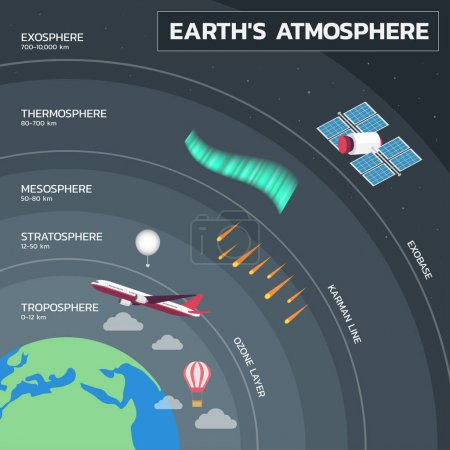 Význam vzdušného obalu
Chrání náš život
Spálí meteory – dostanou se k zemi jen meteority 
mini kamínky oproti tomu, co odhoří v atmosféře
Součástí je ozónová vrstva – nespálí nás UV-záření
Udržuje snesitelnou teplotu na Zemi 
Na Měsíci je rozdíl teplot den/noc až 100°C (nemá atmosféru)
Zadržuje vodní páru, aby neutekla do kosmu
Spadne v podobě srážek k zemi a zavlaží ji

PROČ JE KOLEM ZEMĚ A NEUTEČE DO VESMÍRU?    G _ _ V I _ _ C E
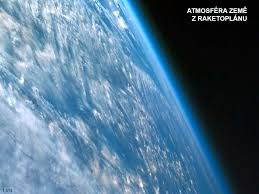 Složení vzduchu
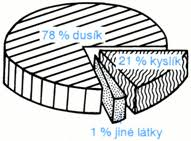 Směs plynů v jedinečném poměru
Kyslík – dýcháš ho
Dusík – trávíš ho
součást i bílkovin -výživa lidstva
součástí hnojiv – výživa rostlin
Ostatní plyny
Oxid uhličitý – potrava pro rostliny, které potřebuješ k jídlu a výrobě kyslíku
Ozon – chytá škodlivé UV záření
Vzácné plyny
Vodní pára – jejím nahromaděním vznikají oblaky a z nich…kap..kap..bum..prásk
Doplň
PS  19/1
       19/2
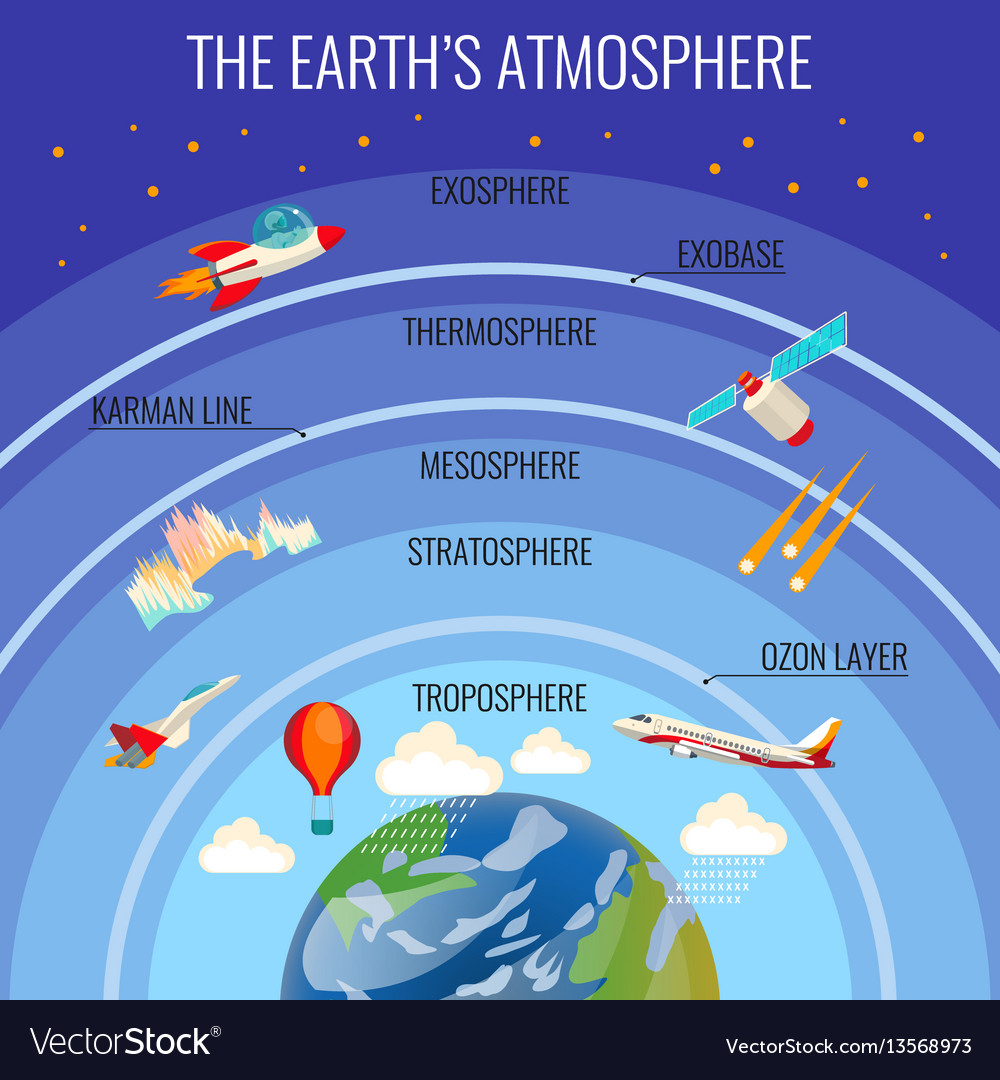 vrstvy atmosféry
600 km
Troposféra
Udává nám počasí
Nepustí oblaka výš ->srážky
Zavlažuje, tzn. udržuje život
Stratosféra
Součástí je ozónová vrstva
Odráží UV záření, které by nás jinak popálilo
Vyskytují se ozónové díry, to je místo s menší vrstvou ozonu (=menší ochranou před zářením)
tělo nevystavovat přímému slunci, pokud je díra nad ČR
85 km
50 km
Zde probíhá počasí. Aktuální stav přízemní atmosféry.
25 km
11 km
AKTUÁLNÍ STAV TROPOSFÉRY ( =POČASÍ)
To, co můžeme pozorovat okamžitě, momentálně a v průběhu dne (ne měsíce, ne roku, ne století,…)
To, co můžeme zaznamenat pomocí veličin nebo daných symbolů
Věda, která to umí velmi dobře popsat a předpovídat se nazývá
	METEOROLOGIE
Záznam TEPLOTY (°C), OBLAČNOSTI, SRÁŽEK, TLAKU, VĚTRU

shlédněte předpověď počasí 
V televizi, v mobilu, přes meteoradar, v novinách (doporučuji elektronické      )
Doplň
PS  20/1
       21/4
Chvilka METEOROLOGie
Teplota
Stupně Celsia: 9°C

Srážky
Déšť, přeháňky, sníh, kroupy, žádné

Síla větru
Nárazový vítr, silný, slabý, bezvětří
Směr větru: odkud fouká, takový je. Severní vítr fouká ze severu.

Oblačnost
Jasno, polojasno, oblačno, zataženo?
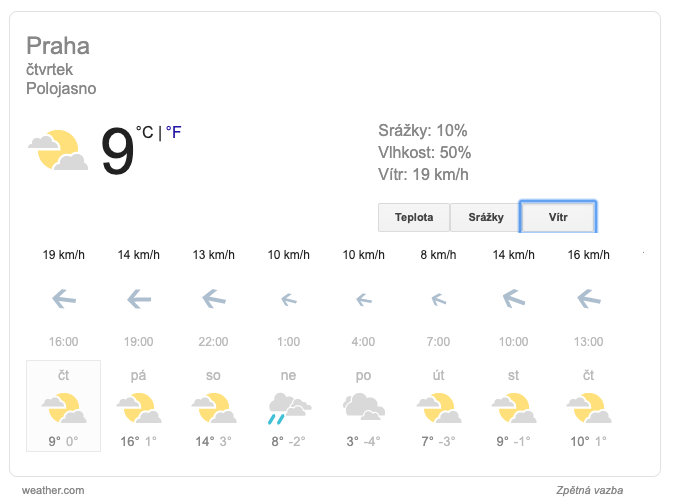 Zopakuj si a …
Z čeho se skládá vzduch?
Co za významnou vrstvu má stratosféra?
Jak náš organismus ohrožují ozonové díry v ozonové vrstvě?
Co určujeme při pozorování počasí?

Shlédni si vypracovaná cvičení v pracovním sešitě.
Na shledanou..
Následující týden (od 6.4.) budeme pozorovat a zaznamenávat počasí. 

Je nutné získat k těmto datům polohu meteostanice, odkud budete měřit (=koukat z okna a zaznamenávat).

Prosím o vyplnění těchto údajů do tohoto pátku. Odkaz v bodě č.5 u zadání.